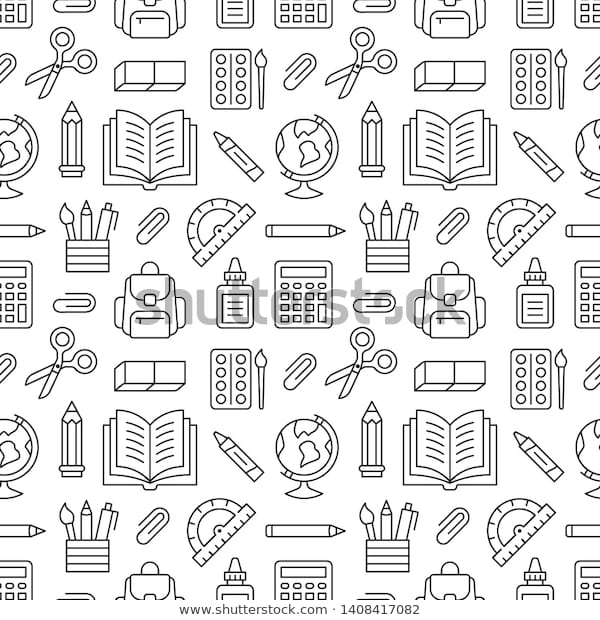 MATERIAL DE APOYOUnidad 1 guía n°12Lenguaje y Comunicación 6to básicoCualquier consulta, relacionada con las guías o contenidos de la asignatura, debes realizarla al correo:marjorie.palominos@colegio-mineralelteniente.cl
Recuerda que en tu cuaderno siempre debes anotar la fecha, objetivo y habilidad.
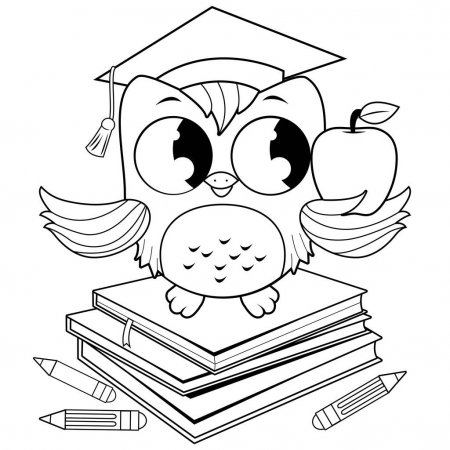 Tú decides si escribes la actitud porque lo importante de ella es que la cumplas y la demuestres en tu conducta.
ACERTIJOS
A mi me dedican sus palabras, me declaran sus profundos sentimientos.
No importa qué yo sea,
El hablante me declara amor eterno.

Respuesta:__________________
Todos creen que soy el poeta, pero están equivocados.
Yo expreso mis sentimientos, aunque soy inventado.
Respuesta: _______________
Si tu poema quieres amononar, a nosotras nos debes llamar.
Lo exageramos, repetimos o desordenamos; lo personificamos, comparamos u onomatopeyamos.
Respuesta: _______________
________________________
Aunque mi primer nombre se parece a la palabra “templo”, el ánimo del hablante represento. A veces soy alegría, otras desagrado; a veces tristeza, furia o miedo.
Respuesta: ___________________
A veces copio la sílaba final, otras veces las vocales que me encuentro. Aunque a veces, cuando estoy molesto, no me interesa hacer parentesco. 
Respuesta: _______________
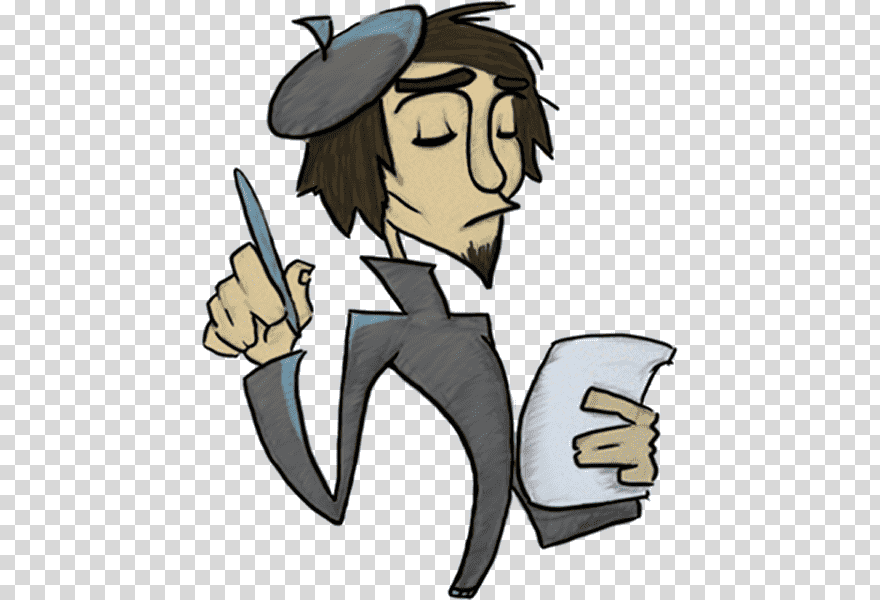 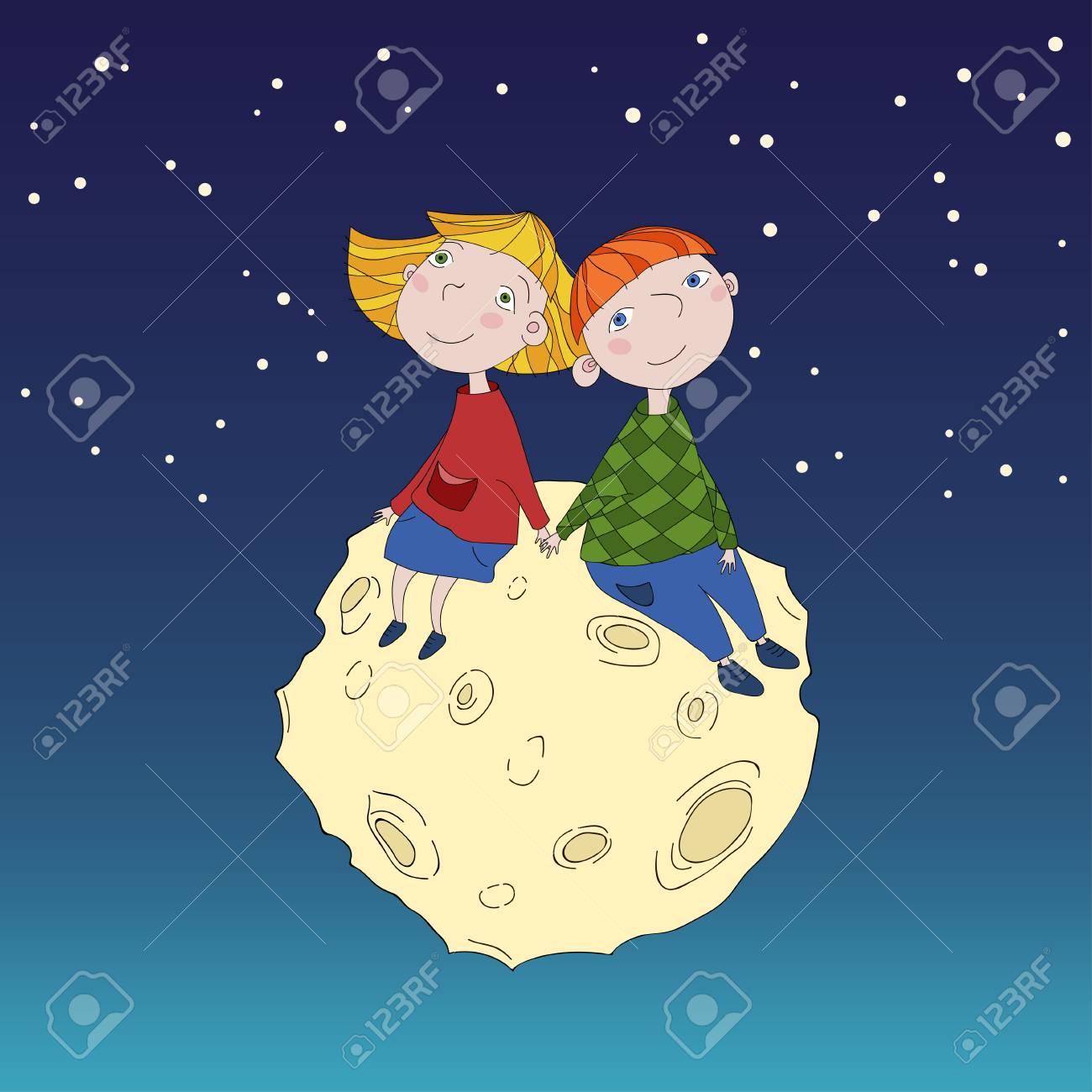 EL GÉNERO LÍRICO
Propósito: Expresar sentimientos y emociones.
RECURSOS PARA EMBELLECER EL LENGUAJE
ESTRUCTURA
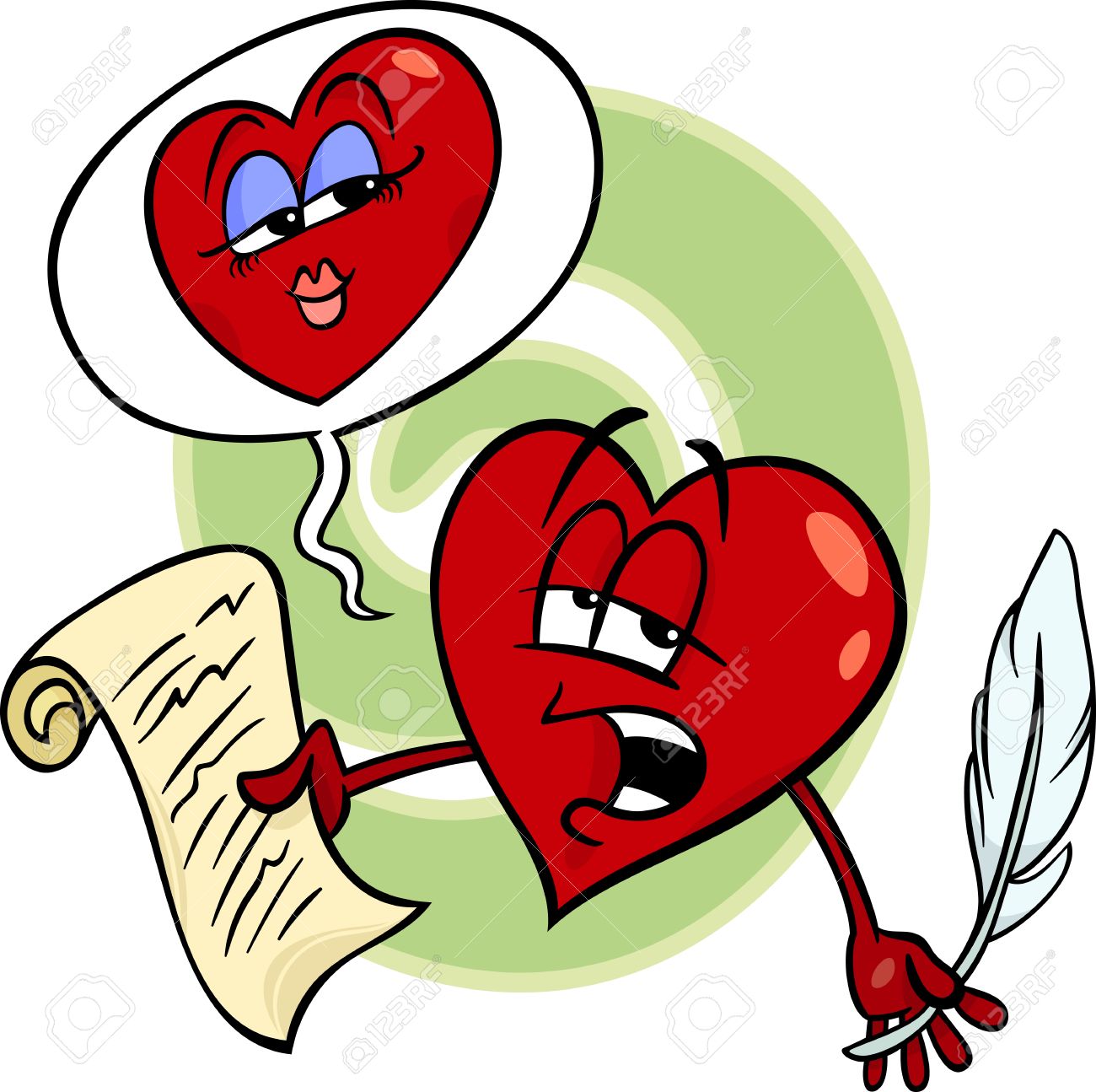 EXTERNA O FORMA
INTERNA O FONDO
FIGURAS LITERARIAS
TÍTULO Y AUTOR
personificación
ACTITUD LÍRICA
HABLANTE LÍRICO
ENUNCIATIVA
metáfora
VERSO
OBJETO LÍRICO
APOSTRÓFICA
ESTROFAS
comparación
MOTIVO LÍRICO
RIMA
CARMÍNICA
hipérbole
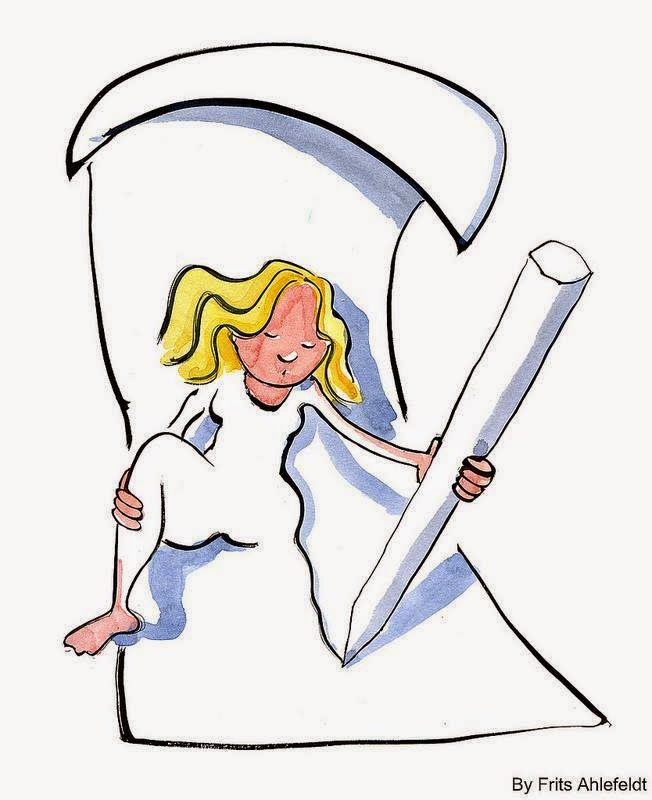 TEMPLE DE ÁNIMO
CONSONANTE
hipérbaton
ASONANTE
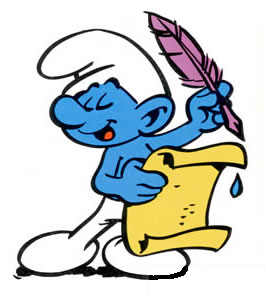 LIBRE